Marie, nebo Marta? Palmovka, 11. 2. 2024
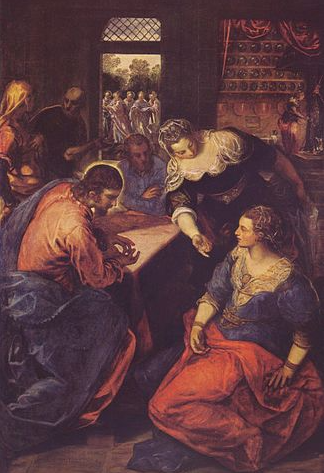 Marie, nebo Marta?
Nějaká žena jménem Marta jej přijala do svého domu. Měla sestru, která se jmenovala Marie. Ta se posadila k Pánovým nohám a poslouchala jeho slovo. Ale Marta měla plno práce s obsluhováním. Přistoupila k němu a řekla:
Marie, nebo Marta?
„Pane, nezáleží ti na tom, že mě má sestra nechala sloužit samotnou? Řekni jí přece, ať mi pomůže!“ 
Pán jí odpověděl: „Marto, Marto, děláš si starosti a znepokojuješ se mnoha věcmi, jedno je však potřeba. Marie si vybrala dobrý díl, jenž jí nebude odňat.“
Lukáš 10,39–42
Marie, nebo Marta?
On mu řekl: „Člověče, kdo mě ustanovil nad vámi soudcem nebo rozhodčím?“ 

Lukáš 12,14
Marie, nebo Marta?
Ježíš miloval Martu i její sestru... 
 

Jan 11,5